MTU LUG
General Meeting
Career Fair
“Short” Meeting
Getting a job is important
Announcements
Center for Technology & Training
10-15 hours / week
C & SQL prefered
Dillman 305
gschlaff@mtu.edu
Nanocon
nanocon-l@mtu.edu
Wednesday 6PM -- Fisher 131
eBoard Updates
Investigate migrate mirrors to dedicated host
Small talk from our DoD rep?
Join lug-l
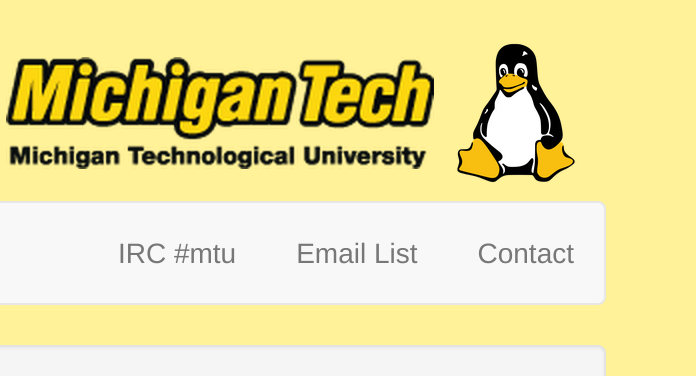 Users Forum
blingall
PC^2
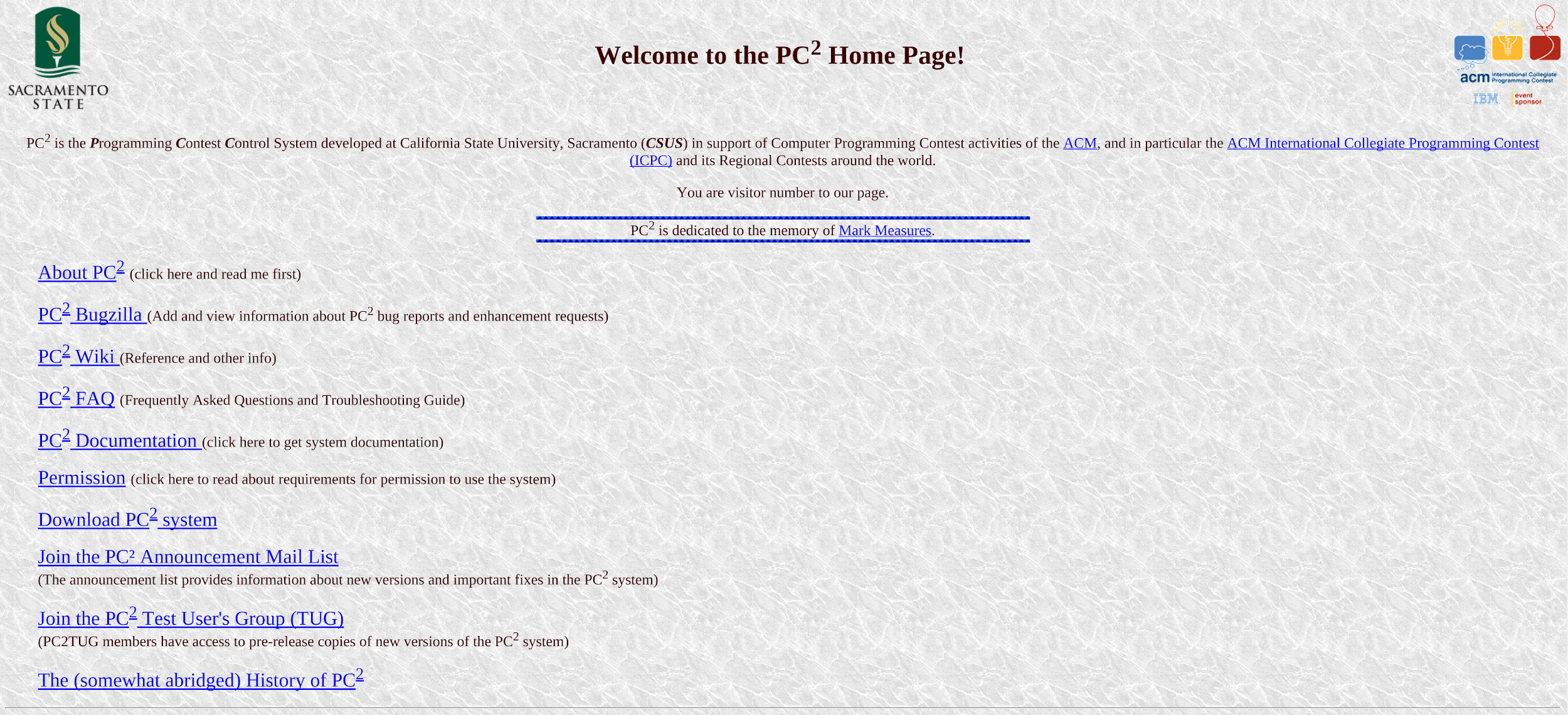 Tonight’s Quick Topic
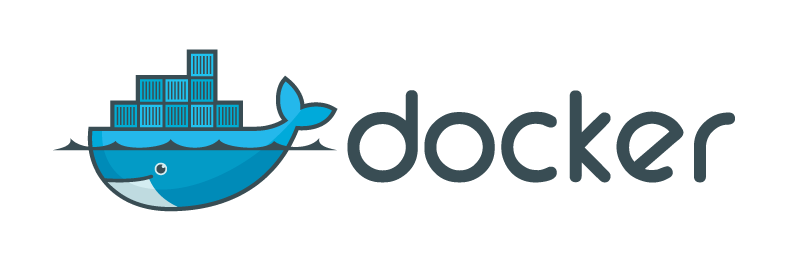 Why Use Docker?
Cross-Platform
Windows
OS X
Linux
BSD ← Little janky
Git like
Commit your work
Share with others
Develop & Host in the same place
What is a container?
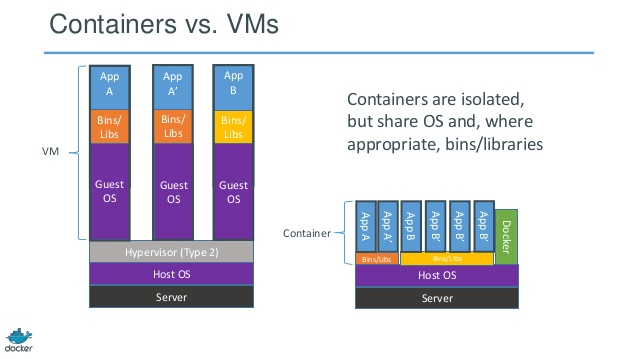 Your setup works on all machines
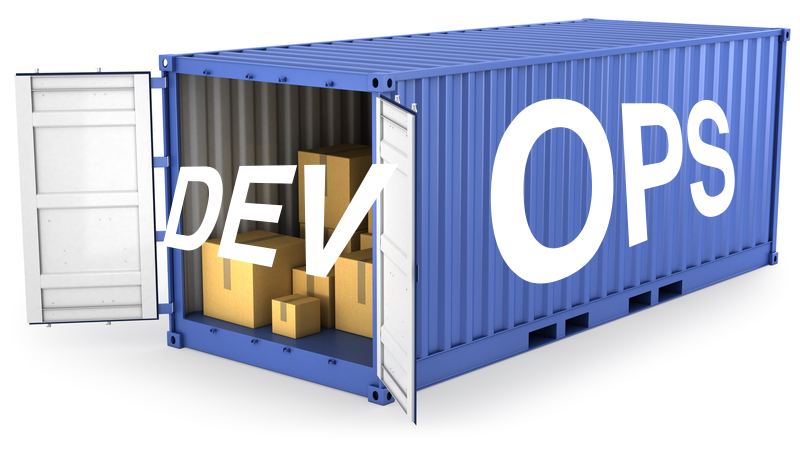 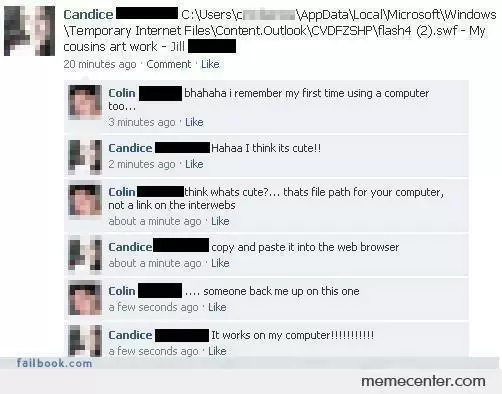 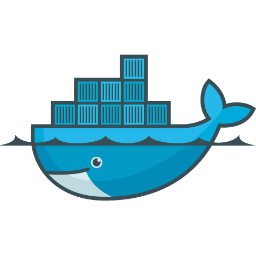 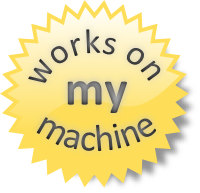 Fun-Time
Questions?